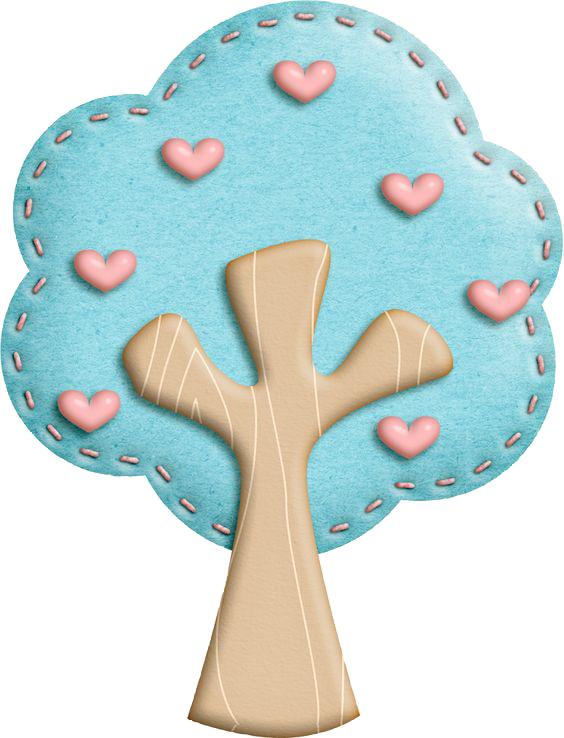 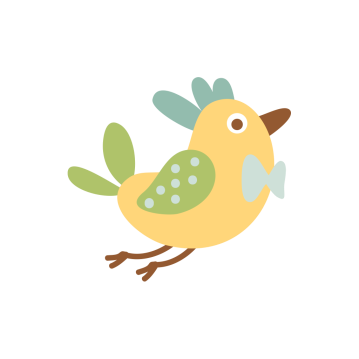 Chào mừng các em 
đến với môn Toán
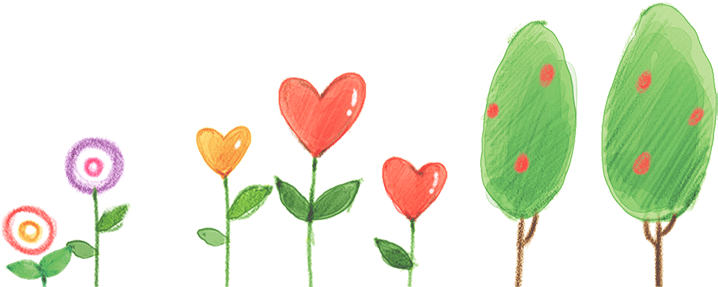 CHỦ ĐỀ 13
LÀM QUEN VỚI YẾU TỐ THỐNG KÊ, XÁC SUẤT
BÀI 64:
THU THẬP, PHÂN LOẠI, KIỂM ĐẾM SỐ LIỆU
Trang 100
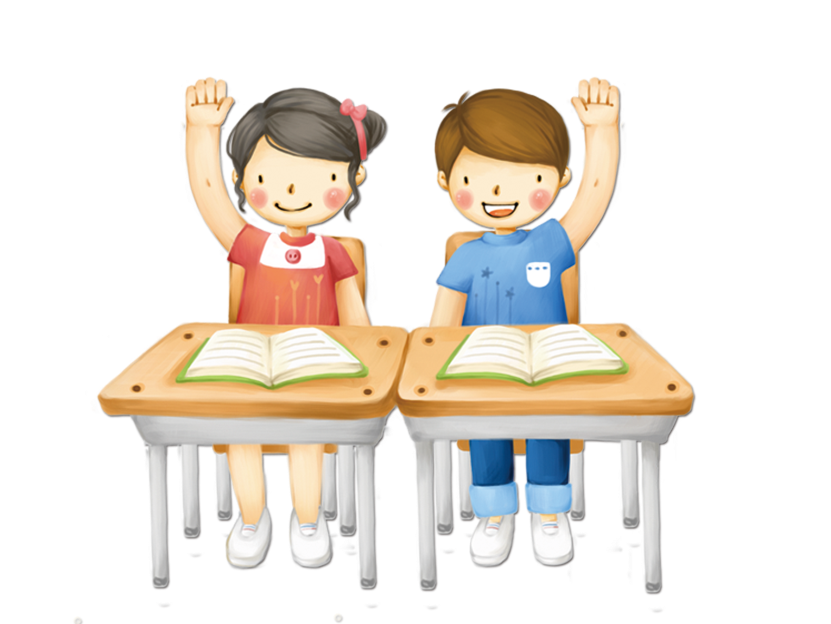 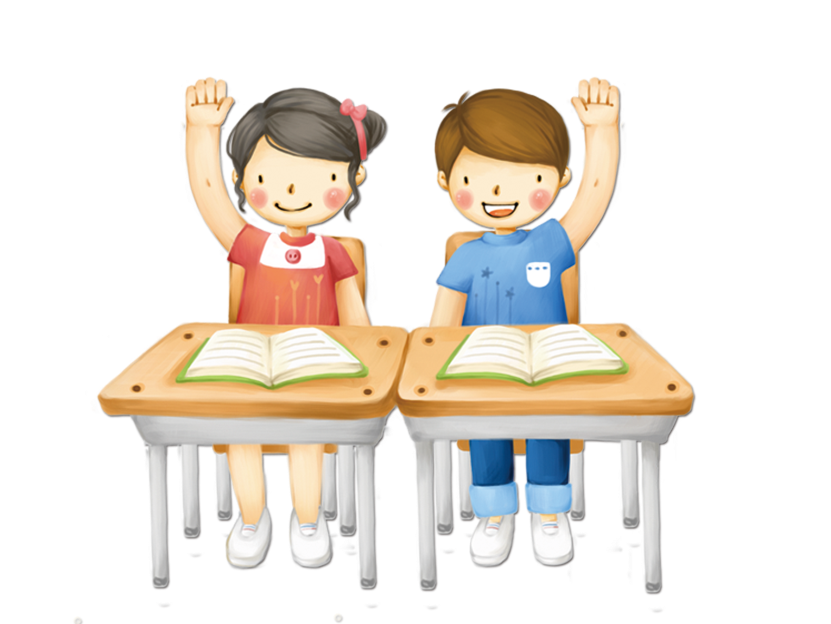 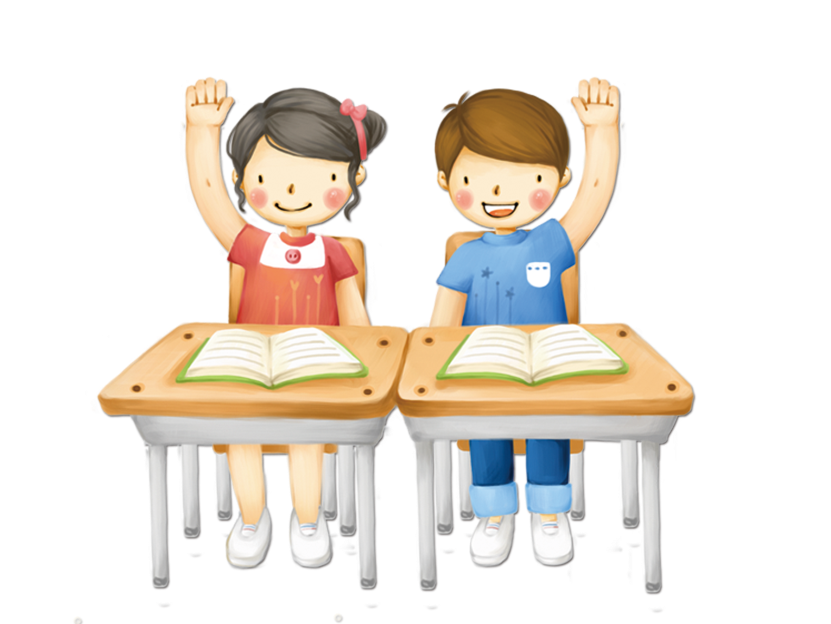 YÊU CẦU CẦN ĐẠT
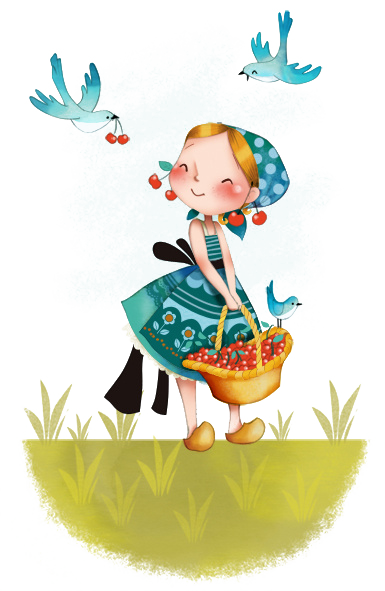 1
Làm quen với việc thu thập, phân loại, kiểm đếm các đối tượng thống kê (trong một số tình huống đơn giản).
2
Biết cách thu thập, phân loại, kiểm đếm các đối tượng thống kê.
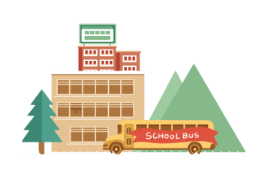 KHÁM PHÁ
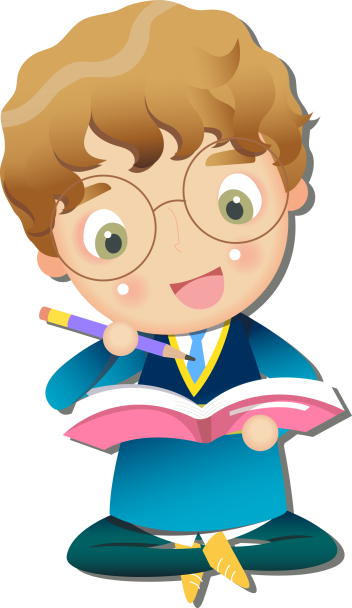 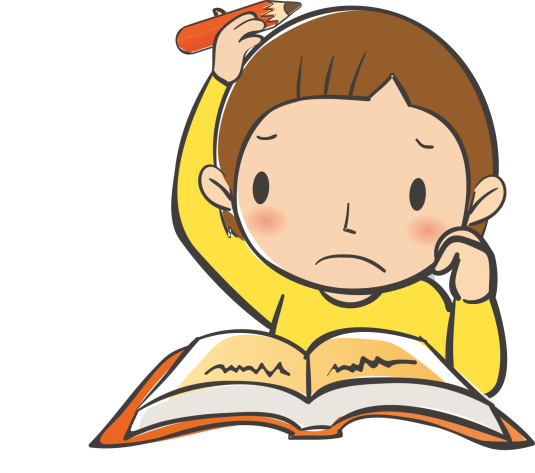 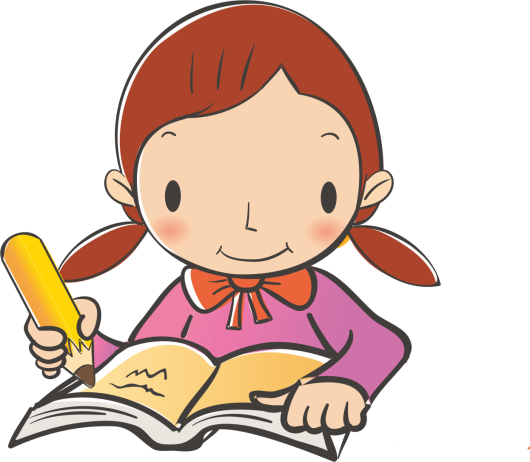 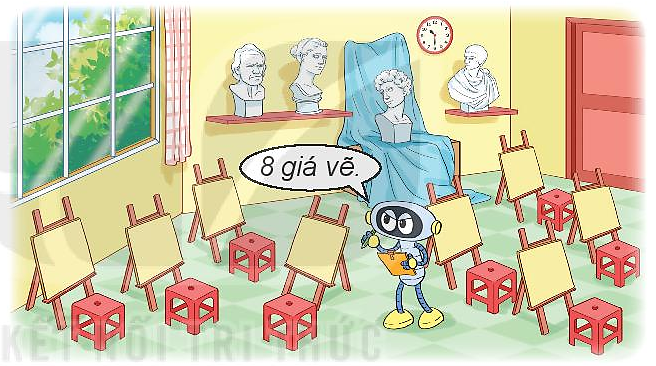 Rô bốt được giao nhiệm vụ kiểm tra số lượng một số đồ vật trong phòng học nghệ thuật.
Bạn ấy quan sát, đếm và ghi lại số liệu như sau:
1
8
8
4
HOẠT ĐỘNG
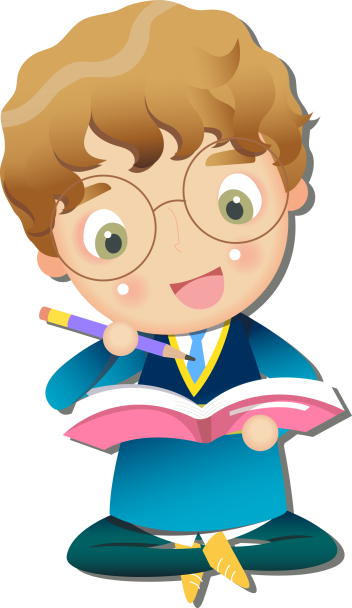 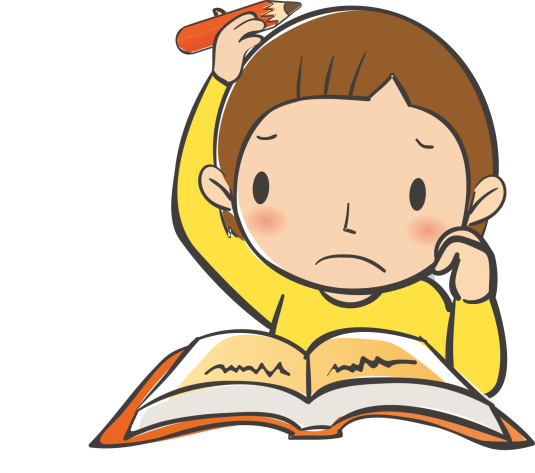 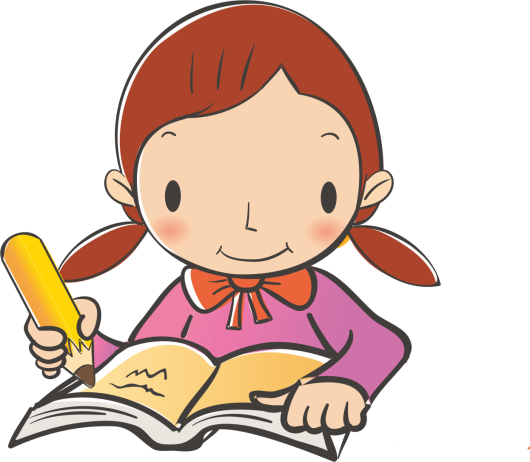 1
Quan sát tranh rồi tìm số thích hợp.
Xung quanh quạ đen có  ?  viên sỏi, bao gồm:
 ?  viên sỏi dạng khối lập phương;
 ?  viên sỏi dạng khối trụ;
 ?  viên sỏi dạng khối cầu;
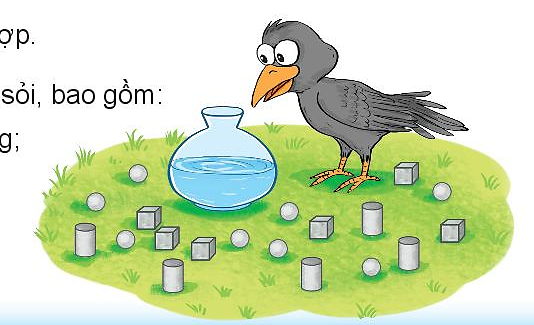 6
5
8
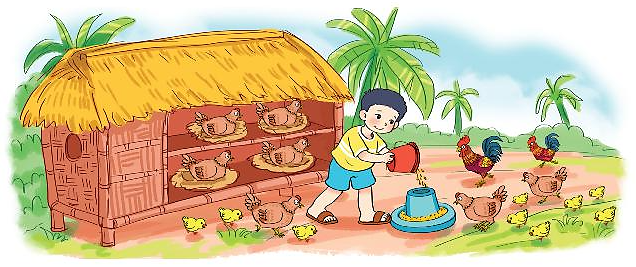 Số   ?
Mỗi loại gà có bao nhiêu con?
2
Quan sát tranh rồi trả lời.
2
7
9
b) Chọn câu trả lời đúng.
Loại gà nào nhiều nhất?
Gà trống                     B. Gà mái                  C. Gà con
Loại gà nào ít nhất?
Gà trống                     B. Gà mái                  C. Gà con
c) Có tất cả bao nhiêu con gà?
2 + 7 + 9 = 18 (con)
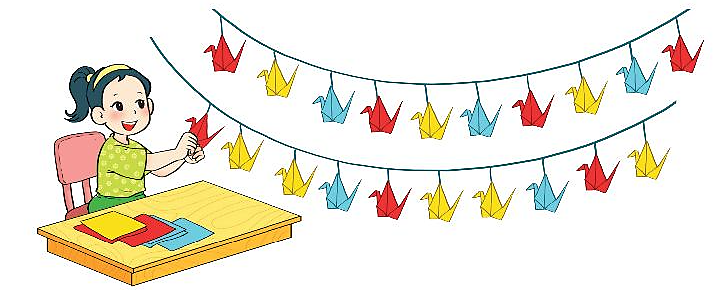 a) Mai gấp được bao nhiêu con hạc giấy mỗi màu?
3
Quan sát tranh rồi trả lời câu hỏi.
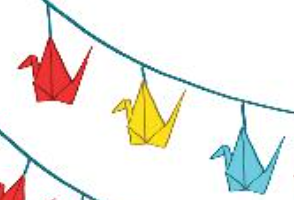 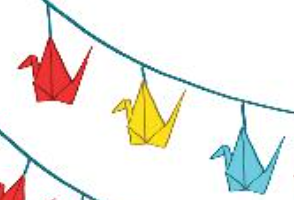 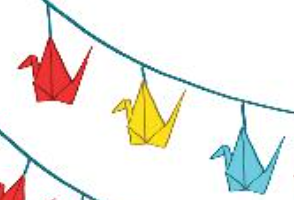 7
8
5
b) Hạc giấy màu nào nhiều nhất?
    Hạc giấy màu nào ít nhất?
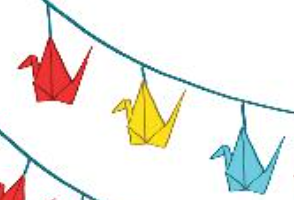 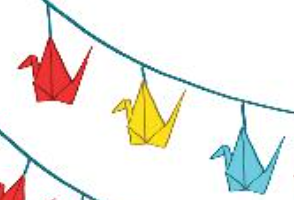 YÊU CẦU CẦN ĐẠT
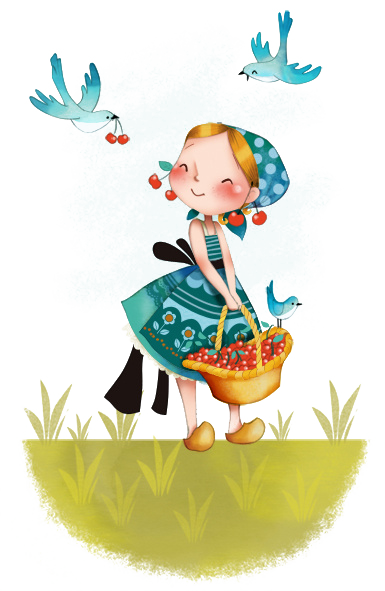 1
Làm quen với việc thu thập, phân loại, kiểm đếm các đối tượng thống kê (trong một số tình huống đơn giản).
2
Biết cách thu thập, phân loại, kiểm đếm các đối tượng thống kê.
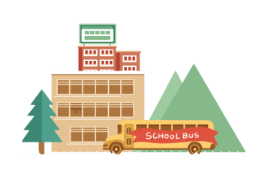 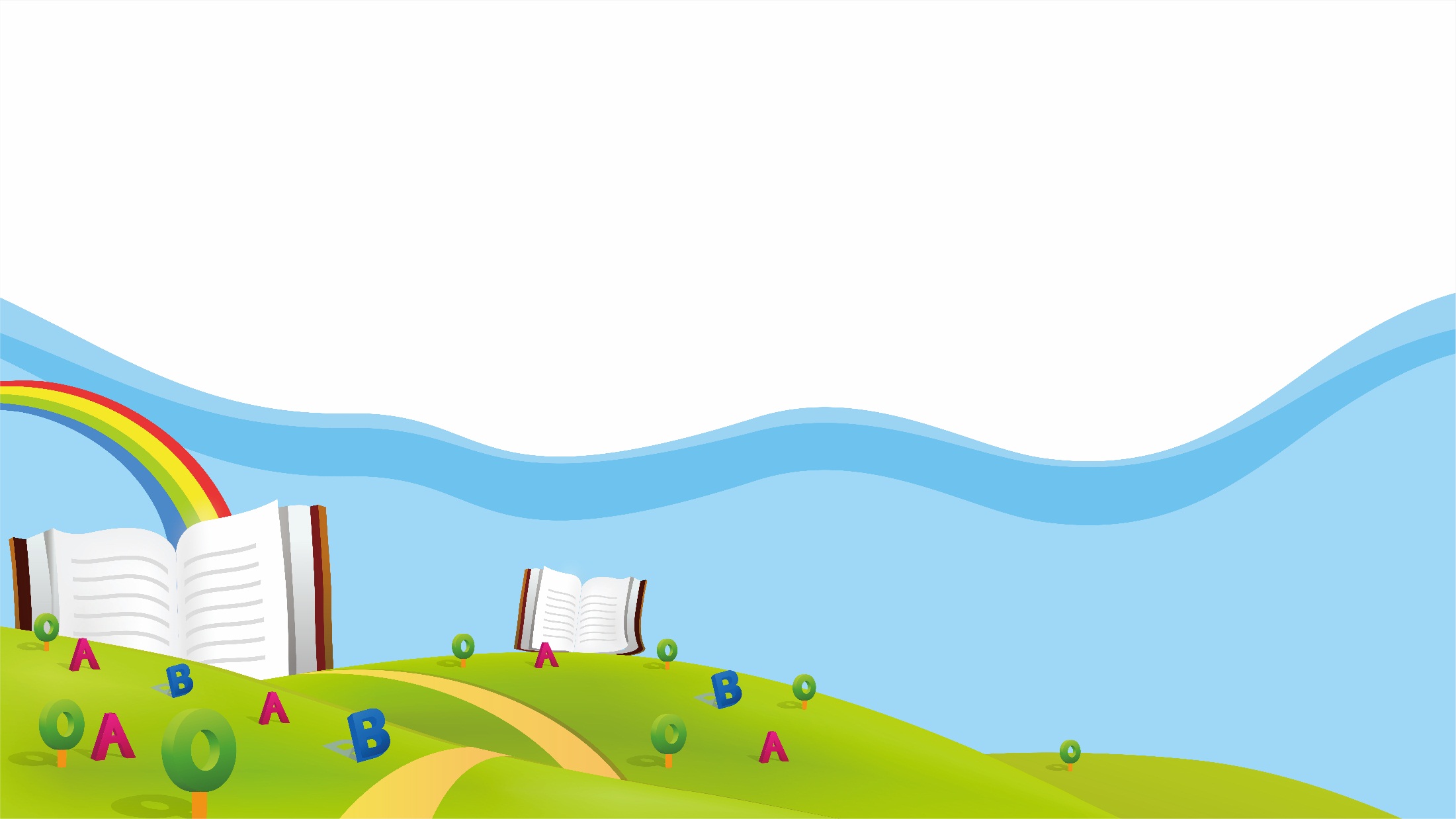 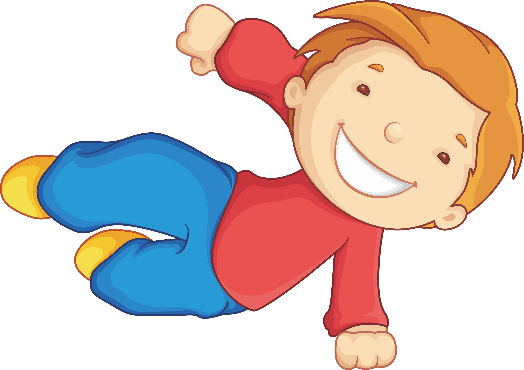 TẠM BIỆT CÁC CON!
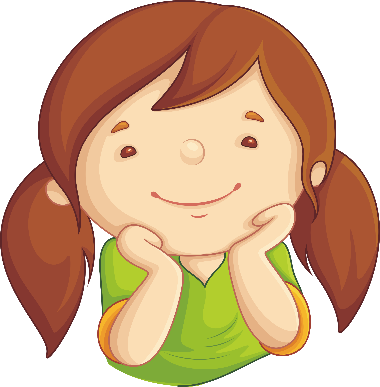 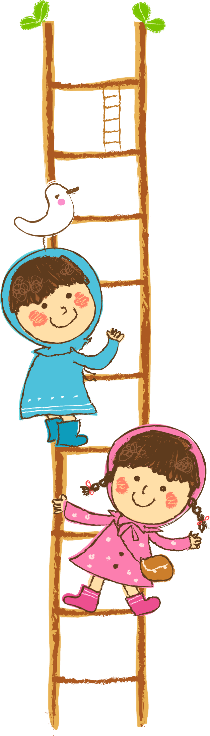 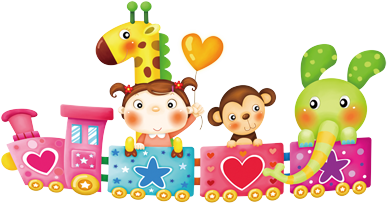